Metodologie pedagogického výzkumu a evaluace:1. Specifické zvláštnosti výzkumu ve společenských vědách
Metodický koncept k efektivní podpoře klíčových odborných kompetencí s využitím cizího jazyka ATCZ62 - CLIL jako výuková strategie na vysoké škole
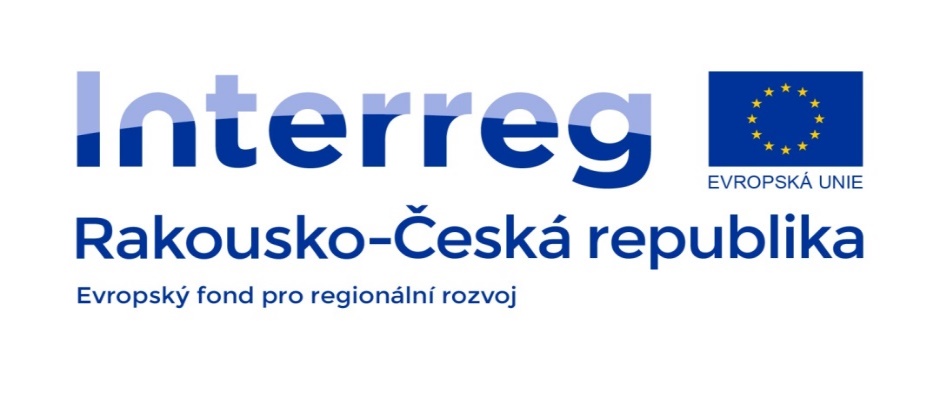 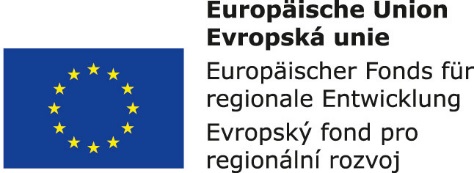 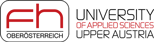 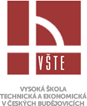 „Rozumění je víc než poznání“.
„Poznání vychází ze zkušenosti, rozumění z poznání“.
„Poznání musí být integrováno a uspořádáno dříve, než dosáhneme rozumění“.
                                                          Brown a Ghiselli
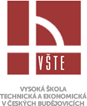 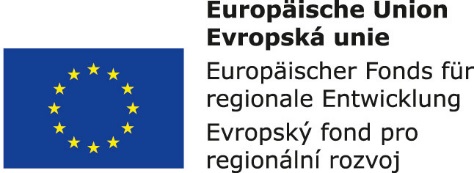 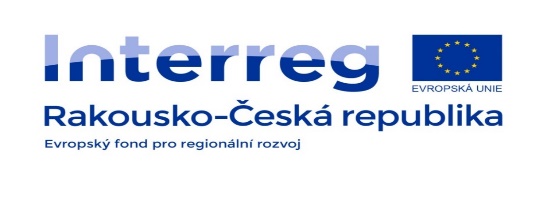 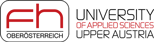 Věda využívá specifický způsob myšlení, aby mohla vytvářet a obhajovat myšlenky, nápady, ideje – jedná se o vědeckou logiku: 2 formy:
a)	Induktivní logika / z množství pozorování se tvoří poznání/, která vede k hypotézám;
b)	Deduktivní logika /od obecného k jednotlivostem/, která začíná obecným tvrzením, z něhož se pak vyvozuje závěr (Vacek, 2001, Česal, 2007).
Jednotlivé vědy zkoumají vztahy: kvantitativní a prostorové, živou a neživou přírodu, člověka, jevy společenského života.
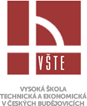 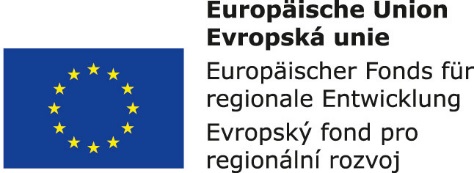 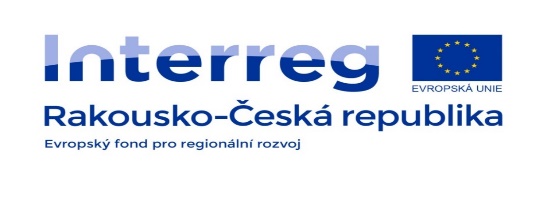 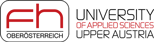 Vědy rozdělujeme na
•	Humanitní /filozofie, historie, právo, jazykověda, teologie, literatura, umění/,
•	Přírodní /matematika, fyzika, logika, biologie, chemie, medicína/,
•	Společenské /pedagogika, sociologie, didaktika, lingvistika, politologie/,
•	Technické /kybernetika, inženýrství, zemědělské vědy/.
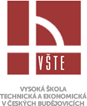 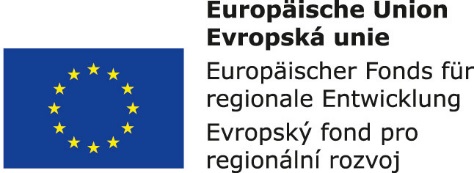 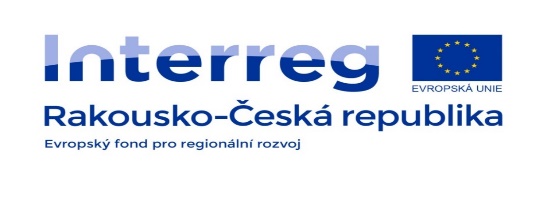 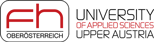 Vedle termínu „věda“ se využívá také pojem „výzkum“, který chápeme jako intelektuální proces bádání s cílem objevit, interpretovat a předefinovat fakta a procesy, tzn. jde o tvůrčí práci za účelem rozšíření znalostí o člověku, kultuře, společnosti – jejich použití k vytvoření nových aplikací.
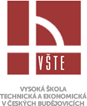 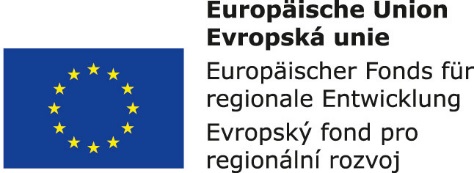 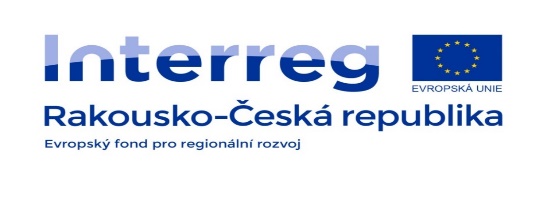 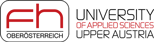 Specifika vědeckého výzkumu→ 4 obecné způsoby poznání :
1.	metodou tradice,
2.	metodou a priori,
3.	metodou intuice,
4.	metodou vědy.
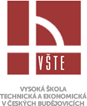 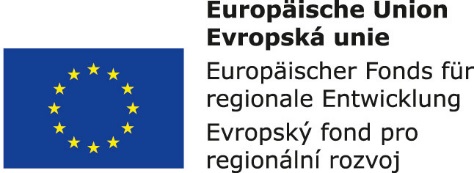 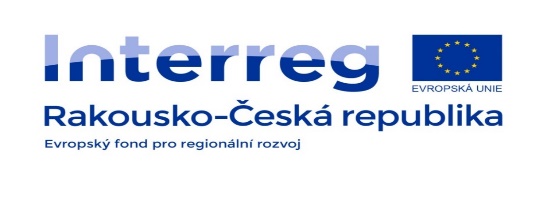 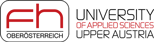 Vědecké poznání
aby mělo smysl, požadujeme od něj plnění následujících funkcí:
1) deskripci (popis) a klasifikaci věcí, jevů a procesů;
2) explanaci (vysvětlení) výskytu věcí, jevů a procesů;
3) predikaci (předpověď) výskytu věcí, jevů a procesů;
4) pochopení událostí;
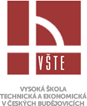 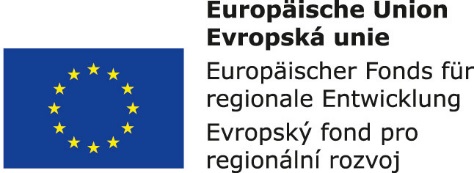 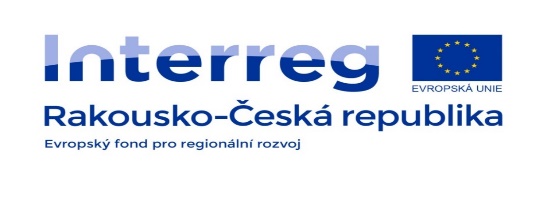 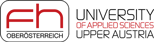 Výzkum
•	Základní /čistý, badatelský/ výzkum - experimentální nebo teoretické práce, které jsou v prvé řadě zaměřeny na získávání nových poznatků o nejzákladnějších příčinách jevů (fenoménů) a pozorovatelných skutečností
•	Aplikovaný /cílený/ výzkum- experimentální a teoretické práce k získání nových poznatků, ale zcela jednoznačně zaměřených na specifické, konkrétní předem stanovené cíle využití.
•	Experimentální výzkum a vývoj - systematická tvůrčí práce směrující k rozšíření stavu poznání, včetně poznatků o člověku, kultuře a společnosti, a jeho použití s cílem nalézt nové možnosti využití těchto poznatků.
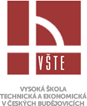 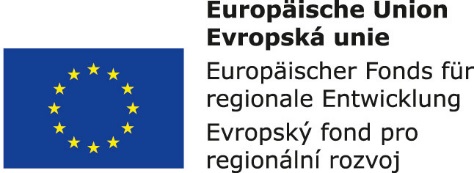 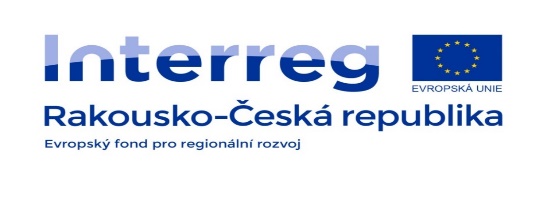 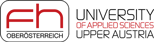